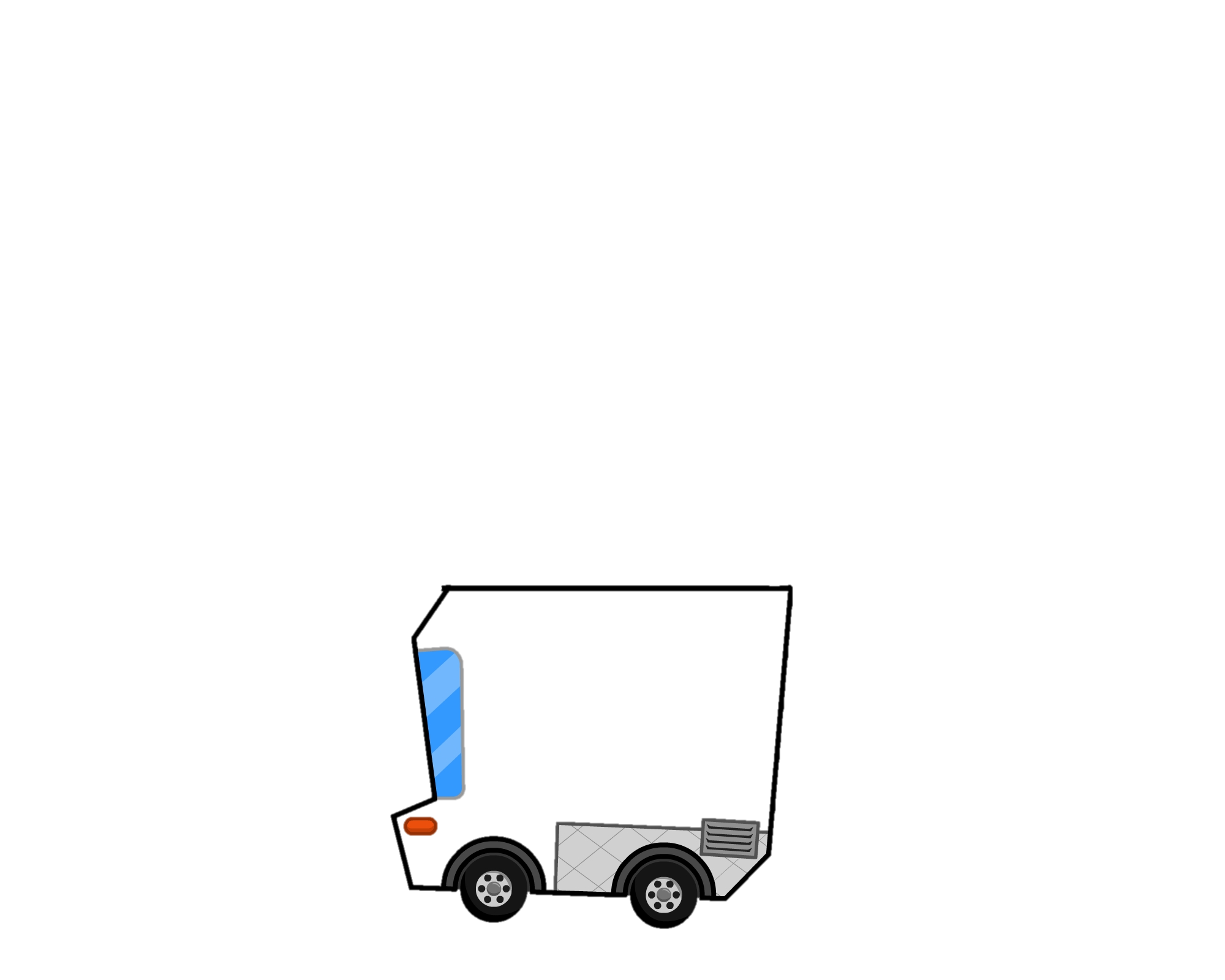 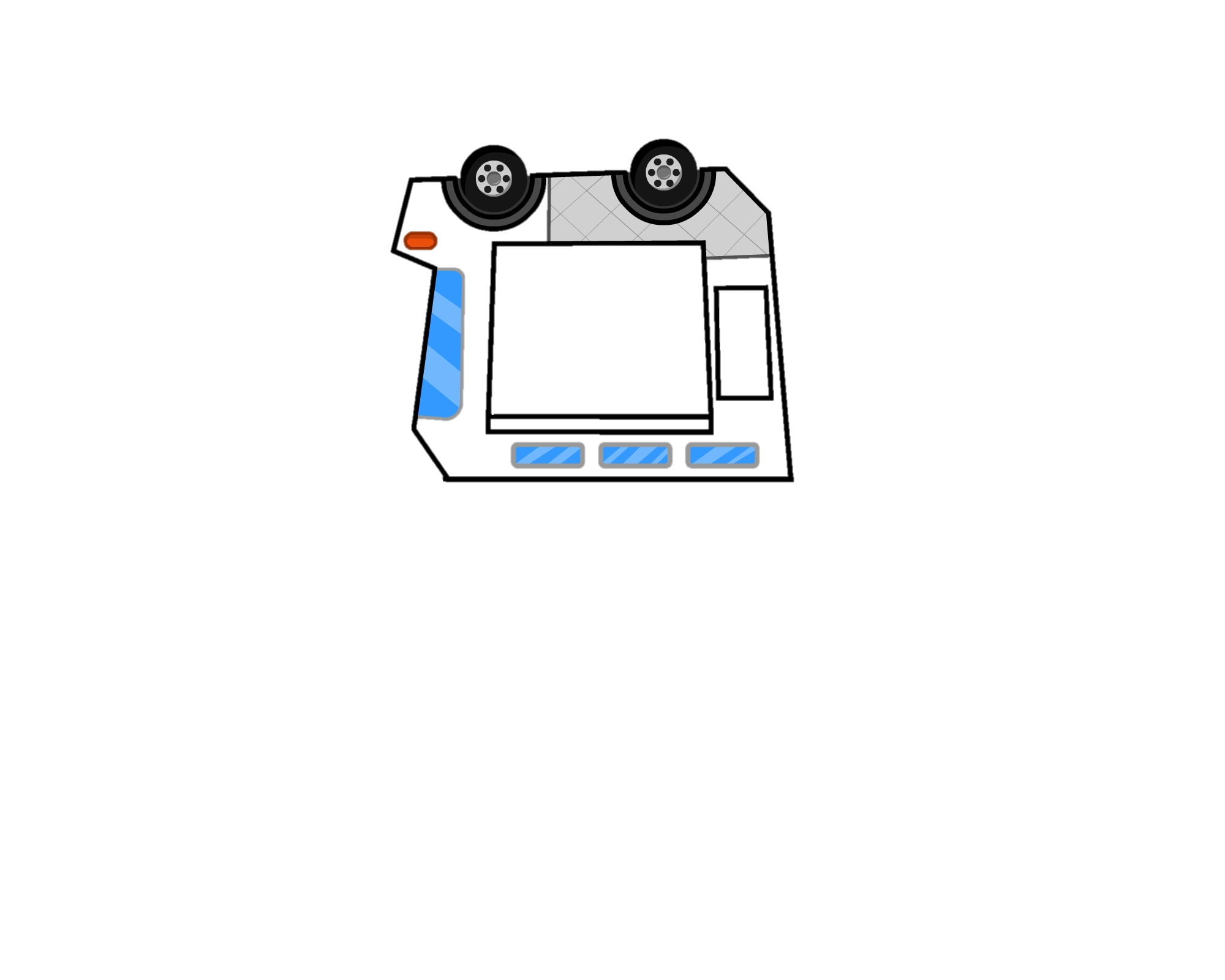 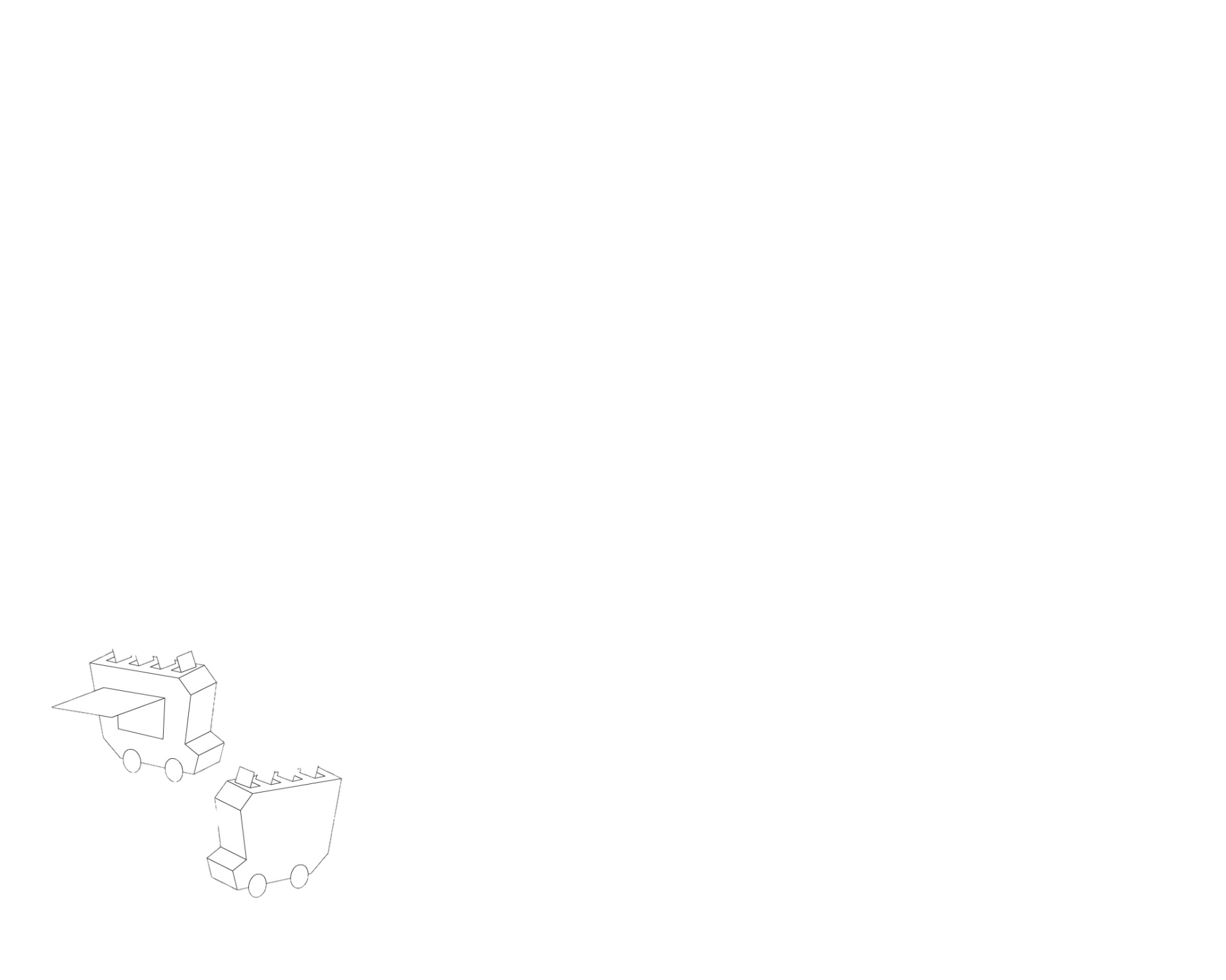 Truck Front
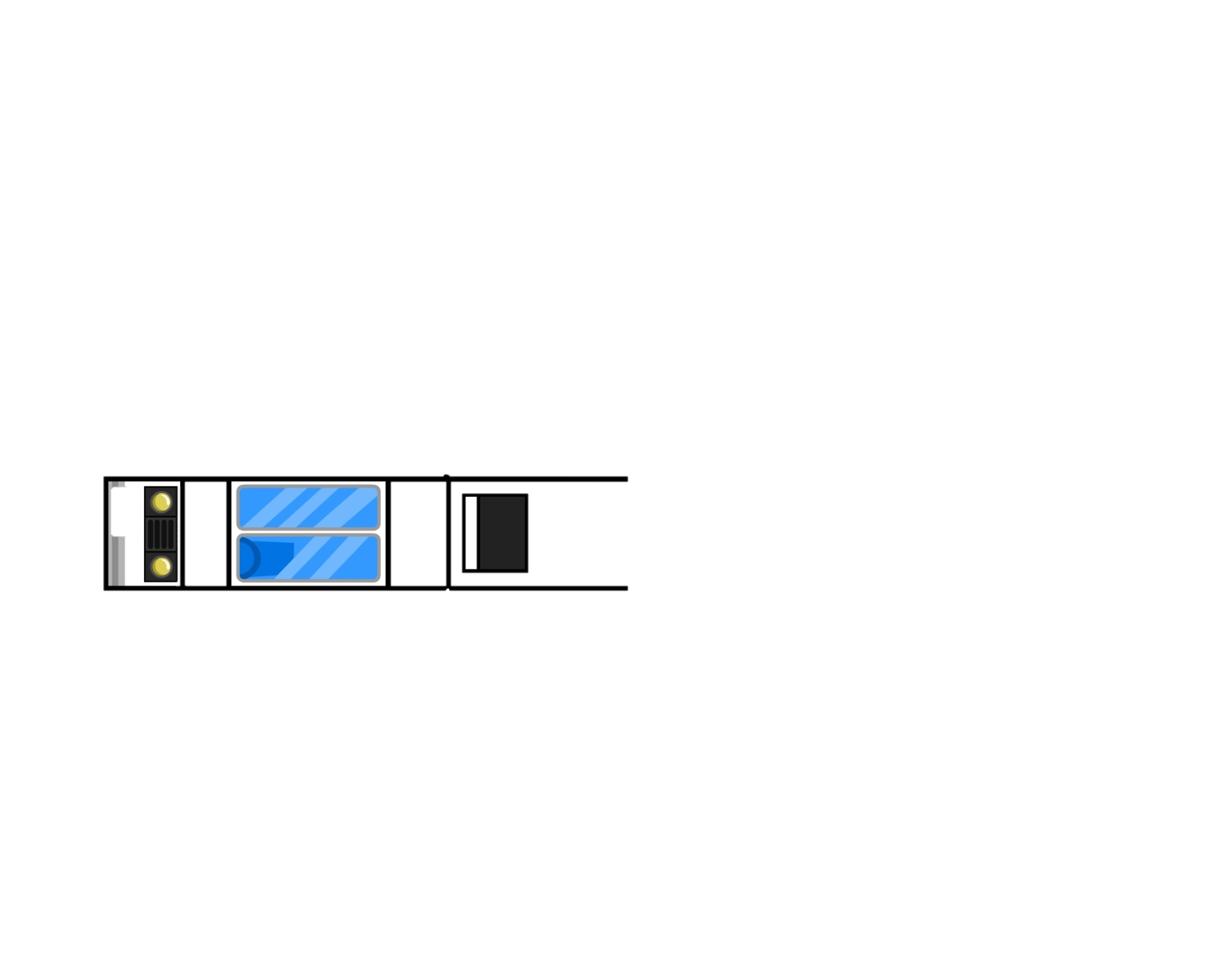 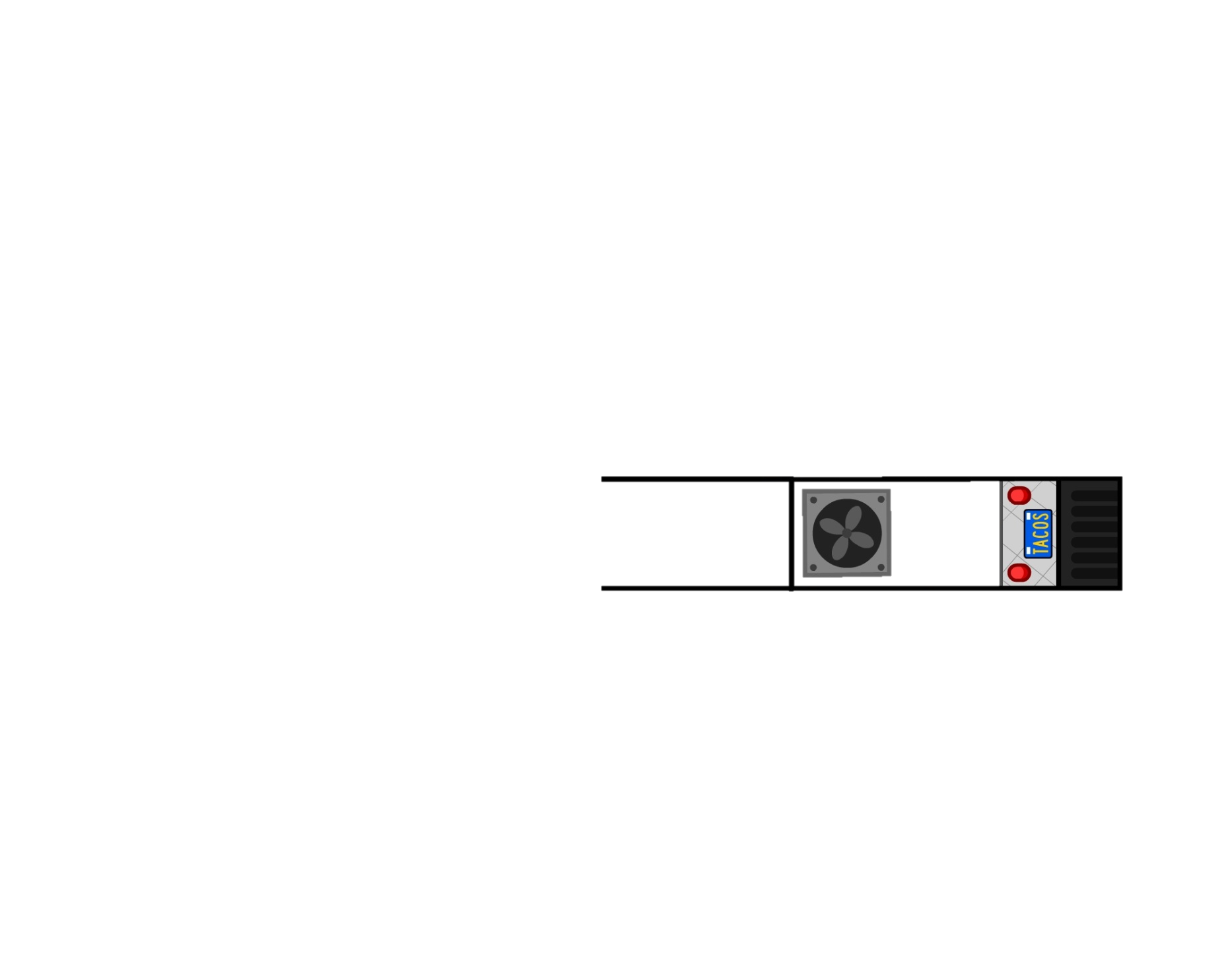 Truck Back
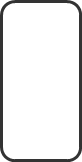 Truck Top
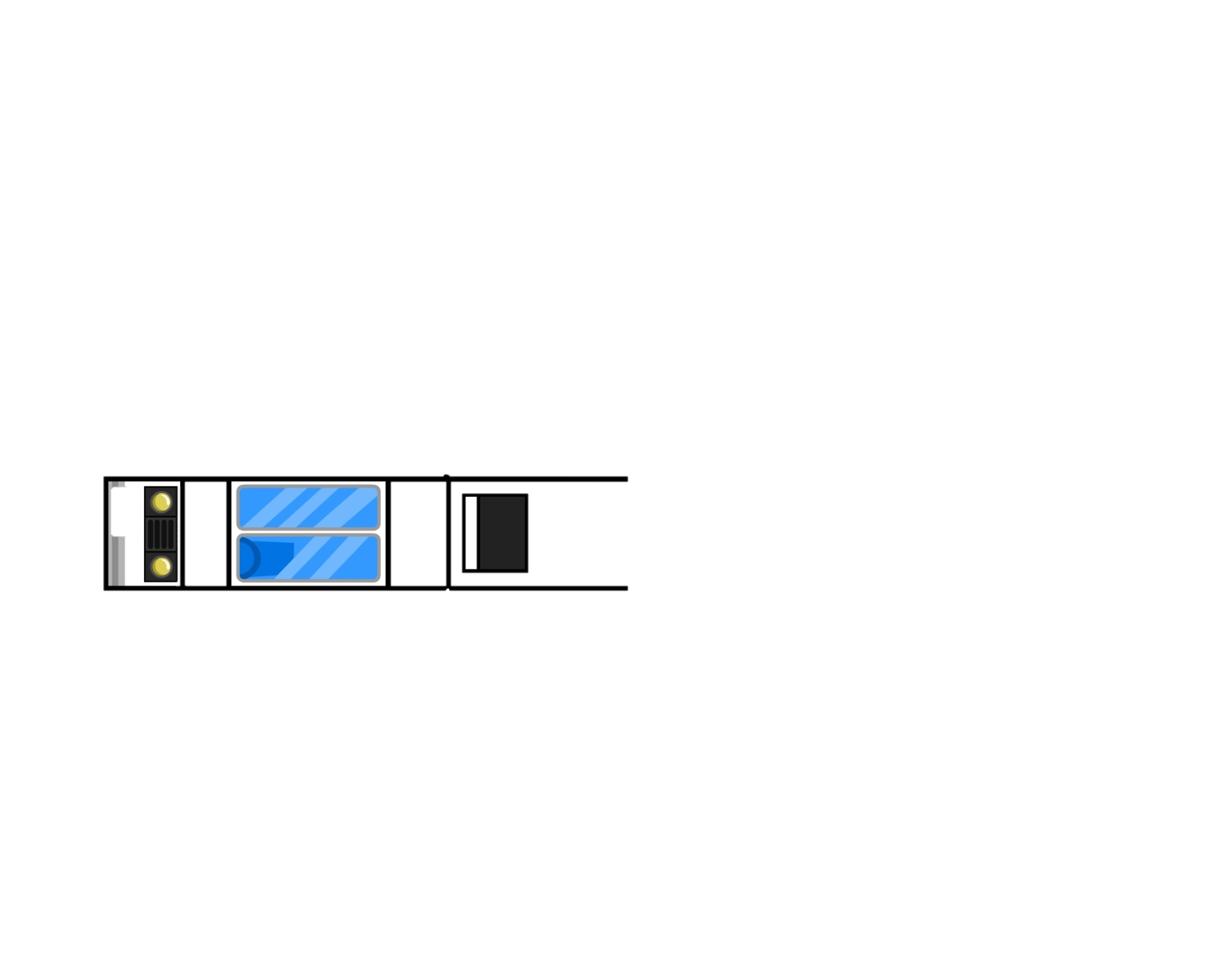 Cut this part out to create the “bank” for the money you will collect.
Truck Bottom